MANAJEMEN RISIKO PASIEN JATUH DI RUMAH SAKIT
Maria Putri Sari Utami, M.Kep.
PROGRAM STUDI D3 KEPERAWATAN
STIKES NOTOKUSUMO YOGYAKARTA
2024
02
Kasus Risiko Jatuh
03
IPSG : 6 Goals Keselamatan Pasien di Rumah Sakit (JCI)
04
SASARAN IV : MENGURANGI RISIKO CIDERA PASIEN AKIBAT TERJATUH
Rumah sakit mengembangkan suatu pendekatan untuk mengurangi risiko pasien dari cedera karena jatuh.
05
SASARAN IV : MENGURANGI RISIKO CIDERA PASIEN AKIBAT TERJATUH
Jumlah kasus jatuh cukup bermakna sebagai penyebab cedera bagi pasien 
rawat inap. 

Evaluasi :
riwayat jatuh, 
obat dan telaah terhadap konsumsi alkohol, 
gaya jalan dan keseimbangan, 
serta alat bantu berjalan yang digunakan oleh pasien. 

Program tersebut harus diterapkan rumah sakit
05
Apa itu Jatuh?
Jatuh adalah suatu peristiwa di mana seseorang mengalami jatuh dengan atau tanpa disaksikan oleh orang lain, tidak disengaja/ tidak direncanakan, dengan arah jatuh ke lantai, dengan atau tanpa menciderai dirinya
06
8 ISSUE Yang Terkait Risiko Pasien Cidera Akibat Jatuh
Sudden mental status changes
Medication
Poor vision
United shoes/improper shoe fit
Obat-obatan
Penglihatan yang buruk atau tidak baik/tidak jelas
Perubahan status mental secara tiba-tiba
Sepatu impor atau sepatu lokal yang tidak cocok
07
8 ISSUE Yang Terkait Risiko Pasien Cidera Akibat Jatuh
Uneven terrain
Spills on the floor
Too much forniture
Poor hydration
Medan tidak merata
Lantai yang licin
Hidrasi yang kurang
Terlalu banyak furniture
07
Hasil Penelitian
09
Hasil Penelitian
09
10
ASSESSMENT RISIKO JATUH
Memonitor pasien sejak masuk
Memonitor dengan ketat pada pasien yang mempunyai risiko tinggi : memberikan tanda/ alert ( sesuai warna universal )
Libatkan pasien atau keluarga dalam upaya pencegahan risiko jatuh
Laporan peristiwa pasien jatuh
10
Penilaian Risiko Jatuh
11
12
Contoh Langkah Pencegahan Pasien Risiko Jatuh
Anjurkan pasien meminta bantuan yang diperlukan 
Anjurkan pasien untuk memakai alas kaki anti slip
Sediakan kursi roda yang terkunci di samping tempat tidur pasien 
Pastikan bahwa jalur ke kamar kecil bebas dari hambatan dan terang 
Pastikan lorong bebas hambatan 
Tempatkan alat bantu seperti walkers/tongkat dalam jangkauan pasien 
Pasang Bedside rel 
Evaluasi kursi dan tinggi tempat tidur
13
Contoh Langkah Pencegahan Pasien Risiko Jatuh
Pertimbangkan efek puncak obat yang diresepkan yang mempengaruhi tingkat kesadaran, dan gait
Mengamati lingkungan untuk kondisi berpotensi tidak aman, dan segera laporkan untuk perbaikan
Jangan biarkan pasien berisiko jatuh tanpa pengawasan saat di daerah diagnostik atau terapi 
Pastikan pasien yang diangkut dengan brandcard / tempat tidur, posisi bedside rel dalam keadaan terpasang 
Informasikan dan mendidik pasien dan / atau anggota keluarga mengenai rencana perawatan untuk mencegah jatuh
Berkolaborasi dengan pasien atau keluarga untuk memberikan bantuan yang dibutuhkan
13
PENANDA RISIKO JATUH
14
PENANDA RISIKO JATUH
14
INDIKATOR KLINIK DAN PARAMETER PENGUKURAN
14
KESIMPULAN
Angka Kejadian risiko jatuh di rumah sakit dapat ditekan dengan pelaksanaan PROGRAM SASARAN KESELAMATAN PASIEN
Diperlukan faktor pendukung yang yang dapat memfasilitasi pelaksanaan program IPSGs 
Monitoring dan evaluasi pelaksanaan progam sangat diperlukan untuk me-redisign untuk mengetahui effektivitas program
Perlu membudayakan pelaksanaan pencegahan pasien jatuh dan pelaporan kejadian
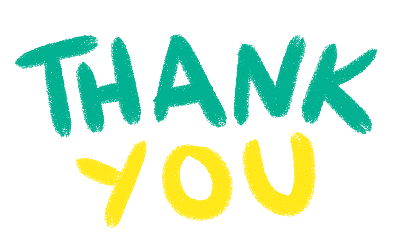